Sri Sathya Sai Service Organisation (UK) Zone 9A
Report of Activities
January – June 2014
Organisation Map
Region 1: London South 
Region 2: London North West 
Region 3: London North East and East Anglia 
Region 4: The Midlands 
Region 5: Northern England 
Region 6: Southern England
Region 7: South West England and Wales
Region 8: Scotland
General
50 centres
42 groups
Regular attendees – over 5000 
540 SSE Classes held last 6 months
1100 SSE pupils managed by 260 SSE Gurus
Regular activities: devotional singing, study circles, interfaith participation, homeless shelters, food distribution, SSE classes, Health Awareness Clinics, blood donation etc
Theme for 2014
UK designated theme for the year ‘One with Sai’.
All activities focussed around this
National Activities
‘Sai Smaran’ – 6 hours of continual high quality devotional singing led by youth involving participation by all centres in regions. Around 300 devotees attend. Helped devotees come together. Video link provided for devotees at home to join as well.
Held  2 events:
11th January (Watford, London)
31st May (Toothing, London)
National Activities
14th January – new Council announced; new Office Bearers taking regional / centre, group positions
National Sathya Sai Orientation Conference
Annual event – held 25th January.
Theme: ‘One with Sai, His Words & His Work’
Attended by about 300 – Office Bearers and Active Members
Positive impact, battery re-charge, got broader awareness of the Mission and message of Sathya Sai
National Sathya Sai Orientation Conference, Hatfield, London
National Activities
National Wing Meeting held on 9th March
Objective was to reinforce the theme ‘One with Sai, His Work & His Words’
understanding that transformation of our hearts, through following His Teachings (His Words) and participating in the activities of the Organisation (His Work), is the only way to experience the bliss of Oneness
Agreed plans of the wings
Attended by 120 coordinators from around UK at national, regional and centre / group levels
National Wing meetings
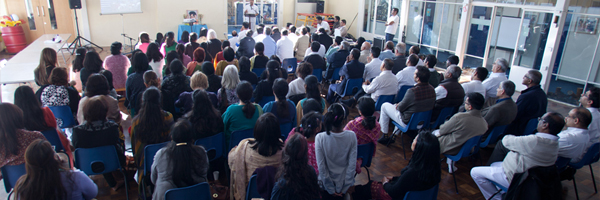 National Activities
Sathya Sai National Human Values Day (SSNHVD) celebrations held on 26th April to commemorate the Mahasamadhi of our Dear Lord
Theme: ‘God is Love, Live in Love’
Venue: Watford Colosseum, London
600 devotees participated
Representation by 9 different religions who presented prayers, songs and music as offering 
Generated lot of enthusiasm and joy and understanding of the Divine Message
SSNHVD 26April14
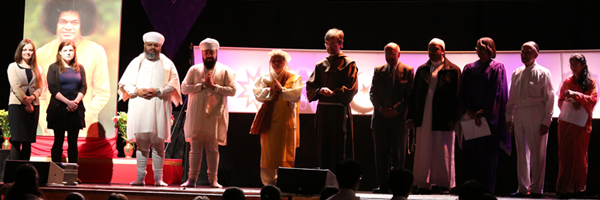 SSNHVD
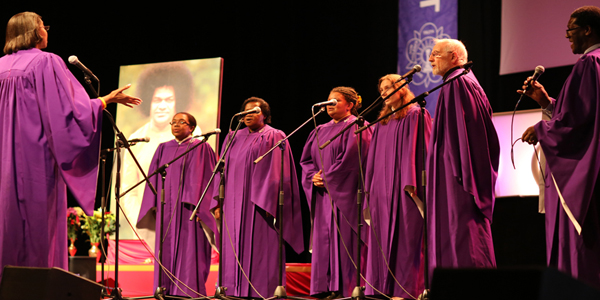 SSNHVD
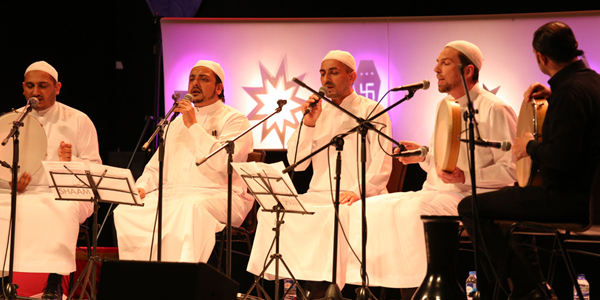 SSNHVD
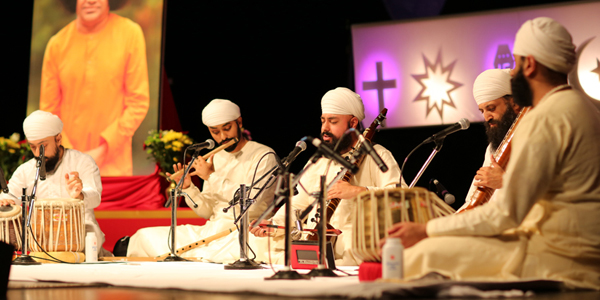 National Activities
National Easwaramma Day Celebrated on the 3rd May in Hatfield, London
Theme: ‘Walk with Sai & Be One’
Attended by 500 – adults and children
offerings of prayer, music, song, drama, dance and talks, children and adults
National Easwaramma Day Celebrations
Region 1 – Regional Easwaramma Day Celebrations
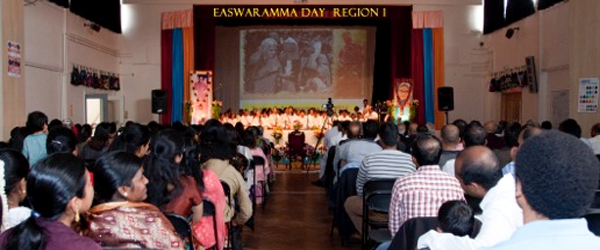 Easwaramma Day – Toothing Centre
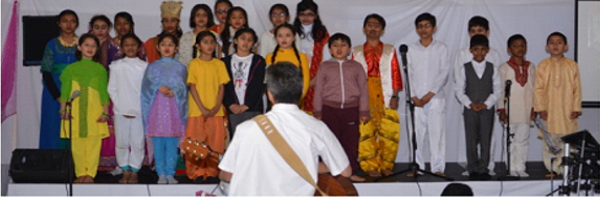 National Activities
National Pilgrimage – 27th July to 2nd August.
Theme: ‘Sai Samarpanam – One with Sai’
Registration opened
40 devotees registered 
Sadhana Meetings in preparation held so far:
18th May
14th June
National Activities
Flood Relief efforts in the UK
Devotees from around the country rallied and offered donation of essential items
3 deliveries were made to affected areas
Sathya Sai Emergency Relief Committee established to deal with future disasters in UK
Delivery of Items to Flood Areas
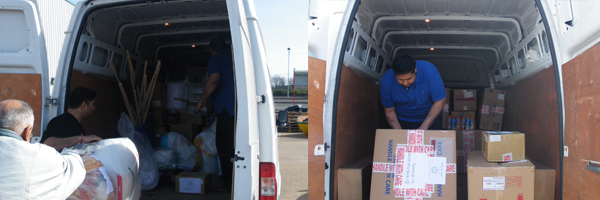 National Activities - Other
Strengthening  Infrastructure for the Organisation
SITA (Sathya Sai Information Technology & Arts) Team meeting held 16Feb14
Reports to Service Wing
Objective was to bring core team together and raise awareness of the Sathya Sai Mission and our roles
IT and Communications Division- Web Team (programmers, content support); Public Relations Team (media, legal, event management, hospitality).
Publications Division- Graphic Designers, Proof Readers, Journalists, Writers
Audio-visual Division- Sound Team, Live Vision Team, Photography Team, Lighting Team, Post-Production Team, Web Stream. 
Archiving Division
SITA Team Meeting
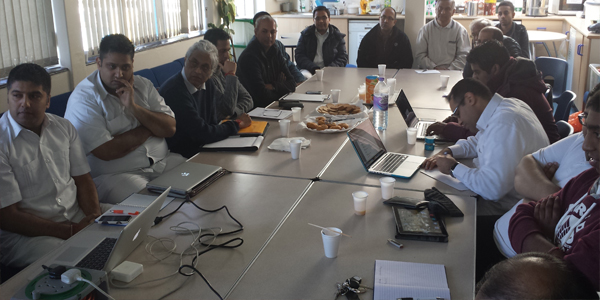 National Activities - Other
Strengthening  Infrastructure for the Organisation (continued)
SSLTP (Sathya Sai Leadership Training Programme) Steering Team established
Objective to review existing programme to ensure it is aligned to developing leadership at all levels of the organisation
Meetings held 18 May & 14 June
Regional Activities
Regional Sathya Sai Orientation Conferences attended by Office Bearers and Active Workers on 16th March.
Theme: ‘One with Sai, His Words & His Work’

Region 4 (Leicester) – 65 attendees
Region 5 (Bradford) – 20 attendees
Regional Activities
SSE Basic Training and Awareness
Provided in different regions for SSE teachers, both new and current, helpers, parents and Office Bearers
Region 6 – 1st March - Farnborough
Region 3 – 22nd March – Manor Park
Region 2 – 24th May  - Watford
SSE Training
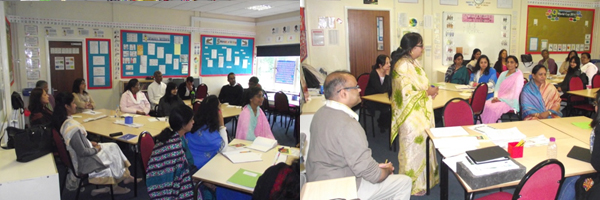 Regional Activities
Youth had monthly YAP (Young Adults Programme) in different regions
Brings youth of region together
Discussion in study circles, doing service etc
Youth actively participated in national, regional and centre activities and the wings
Regional Activities
Youth helping Homeless Shelter
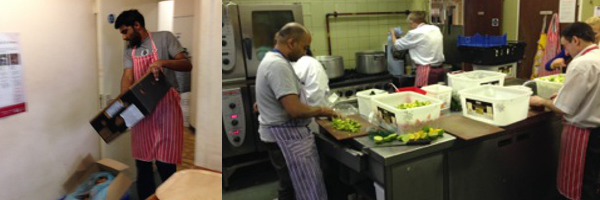 Centre Activities
Most centres celebrated the major celebrations – 
Mahasamadhi Day – 24th April
Easwaramma Day
Maha Sivarathri – 28th February
Rama navami
Buddha jayanthi – in May
Bhajan Workshop
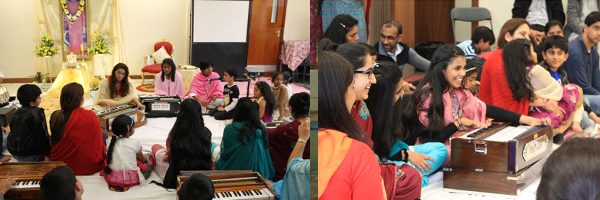 Sivarathri Celebrations
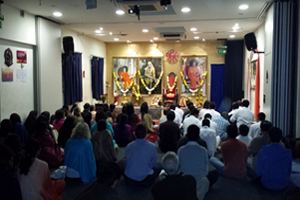 Centre Activities
On Service, lot of centres were involved in either homeless shelters, meals on wheels, providing food items to local food banks etc
Some centres also involved in Health Awareness Clinics  e.g. Toothing centre hosted workshops on ‘Heart Disease Prevention’ attended by 38 people
Food Bank Service at Coventry Centre (Region 4)
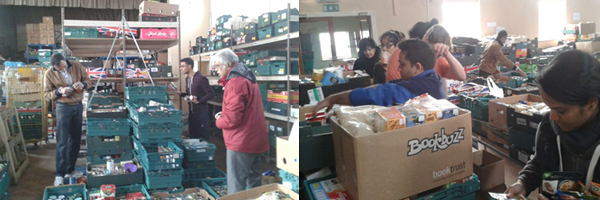 Serving Homeless Shelter in Region 3
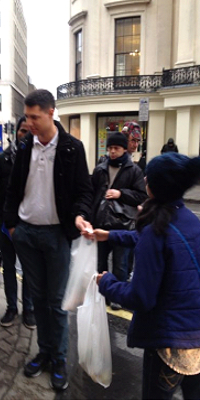 Stokes Wood Good Values Club Event (SSEHV) 26- 30 May 2014
Organised in Leicester by ISSE
50 children from 2 schools participated – many from deprived areas
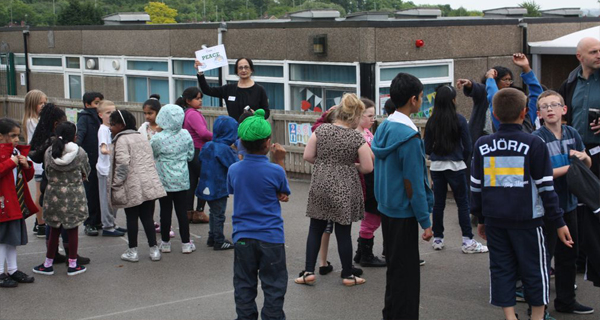 Devastation in Balkans
Sathya Sai Charitable Trust (UK) has pledged £10,000 towards the appeal and coordinating efforts with the local Sai Organisation
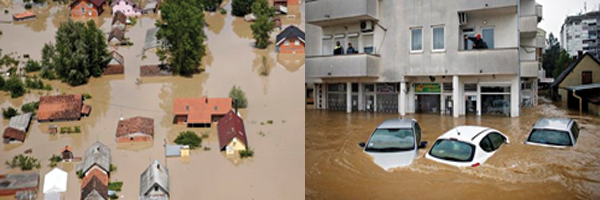 Few Medical Personal from UK helped aid efforts in the Philippines Disaster
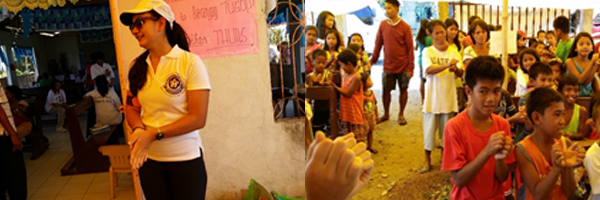